Всероссийская 
акция
«Блокадный хлеб»
Блокада Ленинграда во время Великой Отечественной войны длилась 872 дня: с 8 сентября 1941 года до 27 января 1944 года.
За время блокады из Ленинграда было эвакуировано больше 1,5 миллиона человек.
От голода и лишений за время блокады погибло почти 700 тысяч ленинградцев. Историки считают, что общее число жертв блокады – 1,5 миллиона человек.
В это время бойцам на передовой линии обороны выдавали 500 граммов хлеба в день, рабочим горячих цехов – 375 граммов, остальным рабочим и инженерам – 250 граммов, служащим, иждивенцам и детям – всего 125 граммов хлеба.
На 50 % блокадный хлеб состоял из несъедобных примесей, заменявших муку:
пищевая целлюлоза – 10 %, жмых (остатки после отжима растительного масла из семян масличных культур: подсолнечника, рапса, льна) – 10 %, обойная пыль – 2 %, выбойки из мешков – 2 %, хвоя – 1 %, ржаная мука – 75 %.  Другие продукты в этот период не выдавали.
С сентября 1941 года по март 1943 года продукты завозили через Ладожское озеро «Дорогой жизни», которая была единственной транспортной артерией. Летом – по воде. Зимой – по льду.
Блокада Ленинграда окончательно снята 27 января 1944 года.
Вологодская область сыграла особую роль в помощи блокадному Ленинграду. Именно Вологодчина стала первым пунктом приема, размещения эвакуированных.
Во многих городах и населенных пунктах области были организованы эвакопункты. Здесь эвакуированные получали питание, отдых, медицинскую помощь. Только с 25 января по 5 апреля 1942 года через Вологду прошло 150 поездов, в которых эвакуировались в тыл 319 117 ленинградцев.
2020 год – 
Год памяти и славы
27 января в день снятия блокады Ленинграда проходит Всероссийская акция памяти «Блокадный хлеб». Символом акции является кусочек хлеба весом в 125 граммов – именно такая минимальная норма выдачи хлеба на человека в день была установлена во время блокады Ленинграда.
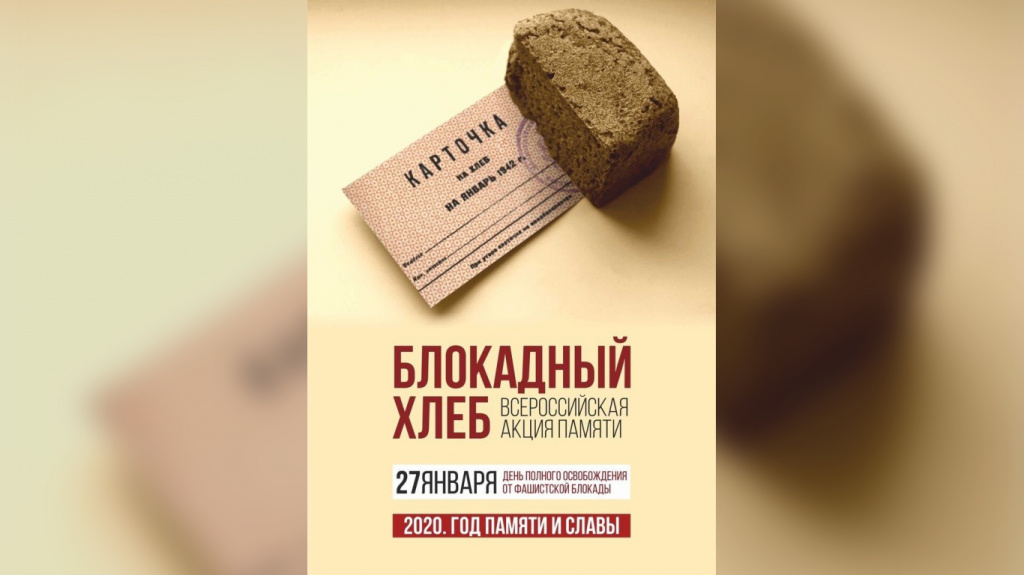 Сохраним
историческую
память 
вместе!